Set theory
Definitions
Venn Diagrams
Proof by Induction
Definitions
The concept of a set appears in all branches of mathematics and computer science. 

Set -  any well defined list of objects, and will be denoted by capital letters like A, B, X and Y

Set Elements (aka Members) -  the objects comprising the set. Denoted by small letters like x, y
Set equivalence and difference
2 way of expressing a set
1) List all elements
      A = {a,e,i,o,u}    // a finite set
      B = {1,3,5,… }   // an infinite set

2) Describe the prosperities characterizing the members.
       C = { x : x is a letter in the alphabet, x is a vowel}  
       D = { x : x is an integer, X > 0, x is odd }

     Notice:
          A = C   and   B = D
Standard sets and common notation
N = the set of positive integers 1.2.3 …

Z = the set of integers  …,-2,-1,0,1,2,…

Q = the set of all rational numbers

R = the set of all real numbers

C = the set of all complex numbers
Venn diagrams
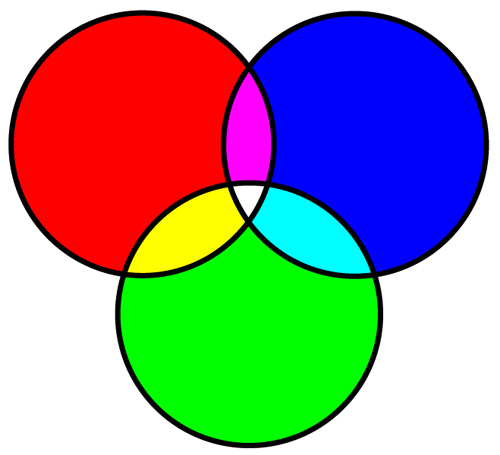 Laws of Algebra of Sets
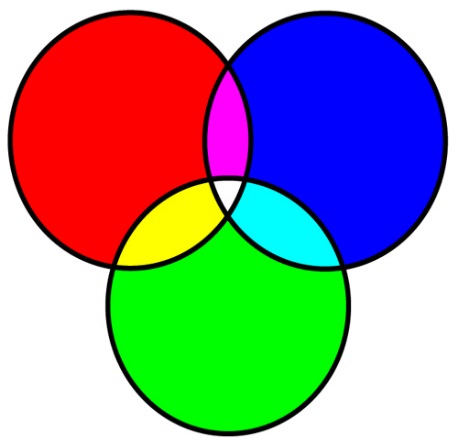 Finite Sets
Counting Principle of Finite Sets
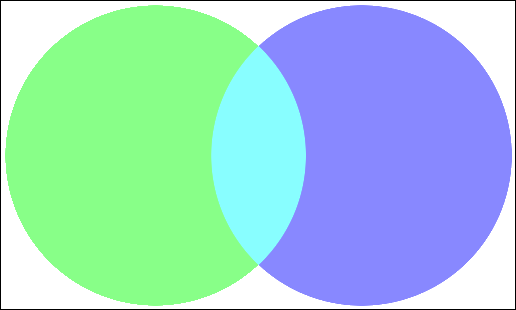 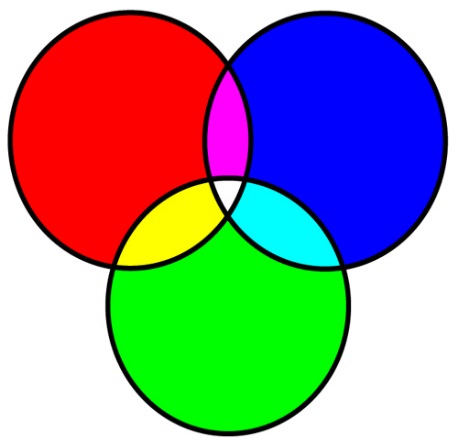 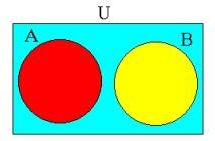 Classes of Sets (Sets of a Subsets)
Let S = {1,2,3,4}
Let A be the class of subsets of S containing exactly 3 elements of S

       A = { {1,2,3} , {1,2,4}, {1,3,4}, {2,3,4} }

 Let B be the class of subsets of S containing a 2 and two other elements of S

       B = { {1,2,3} , {1,2,4}, {2,3,4} }
Power Set of a Set
Example (Artificial Intelligence)
Facts
1) Everything in the garage is useful
2) Fishing poles without hooks are useless

Is the following Conclusion acceptable
  Everything in the garage has hooks
Example (Artificial Intelligence)
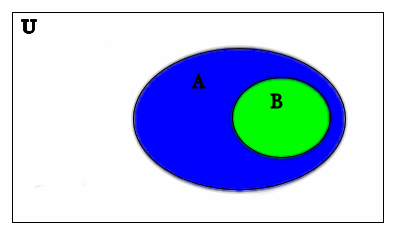 Example (Artificial Intelligence)
Facts
1) Every poet is happy
2) Every programmer is wealthy
3) No one is happy and wealthy

Conclusions
  1) No poet is wealthy
  2) All Programmers are not happy
Example (Artificial Intelligence)
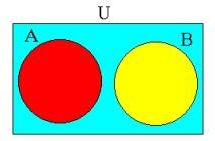 Example (Artificial Intelligence)
Facts
1) Every poet is happy
2) Some programmers are wealthy
3) No one is happy and wealthy

Conclusions
  1) A person can be a poet and a programmer
Example (Artificial Intelligence)
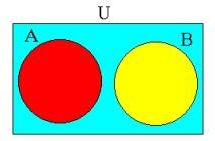 Conclusion from a pattern
Proof by observation
Proof by Induction